Filing Status
Pub 17, Chapter 2
Pub 4012, Tab B
NJ 1040 Instructions
NJ Special Handling Document on TaxPrep4Free.org
www.state.nj.us/treasury/taxation
(1040 lines 1-5)
(NJ 1040 lines 1-5)
11-04-2015
NJ TAX TY2014 v1
1
Federal/State Differences:   Filing Status
NOTE:  1) NJ married same-sex couples treated as married filing status for both Federal & NJ 
             2) NJ Civil Union is legally different from Registered Domestic Partners
11-04-2015
NJ TAX TY2014 v1
2
[Speaker Notes: TW - no easy way to file as Civil Union Couple]
Federal vs. State Filing StatusSimilar With Some Differences
Note:  Civil Union Filing status out of scope
11-04-2015
NJ TAX TY2014 v1
3
Filing Status Overview
Know requirements for each filing status

Define & compare the filing statuses

Select the correct filing status, enter on TW Main Information Screen

Federal & State filing statuses are the same (except in cases of NJ civil union couples – seldom seen)
11-04-2015
NJ TAX TY2014 v1
4
Analysis Of Living Situation
Marital status as of December 31 for tax purposes
Who was living in the home during the year?
Their relationship/dependency
Who paid more than half the cost of keeping up the home
If widow(er) with dependent child – must know date of spouse’s death
If widow(er) and spouse died in same year or later, must know date of spouse’s death
11-04-2015
NJ TAX TY2014 v1
5
Useful Tools For DeterminingFiling Status and Qualifying Person
11-04-2015
NJ TAX TY2014 v1
6
Pub 4012 Tab B
Filing Status Determination
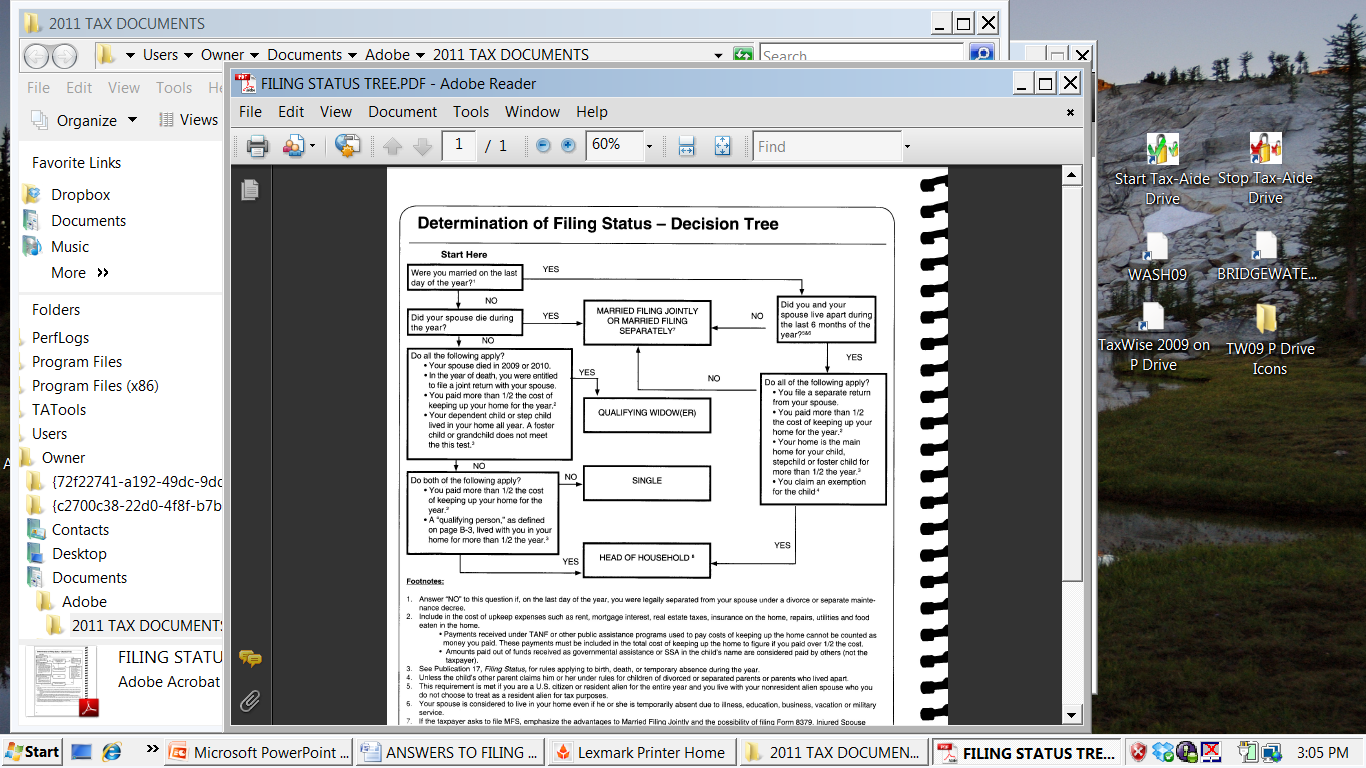 11-04-2015
NJ TAX TY2014 v1
7
Single (S)
Not married on December 31
If widowed in either of two prior tax years, with qualifying dependent, and not remarried, select Qualifying Widow(er)
If widowed in current tax year, select MFJ
If maintained home for qualifying child or qualifying relative, select Head of Household (HOH)
11-04-2015
NJ TAX TY2014 v1
8
Married Filing Joint (MFJ) – (Lowest Tax Rate)
If married on December 31, considered married for entire year
Now includes married same-sex couples
Common law marriage if recognized in the state where it began
Note: Common law marriage not recognized if began in NJ
Spouse died during tax year & taxpayer did not remarry
11-04-2015
NJ TAX TY2014 v1
9
[Speaker Notes: Note: States that recognize common law marriage include: Alabama, Colorado, Kansas, Rhode Island, South Carolina, Iowa, Montana, Utah, Texas and the District of Columbia]
NJ 1040 Instructions
NJ Filing Status Civil Union-Out of Scope
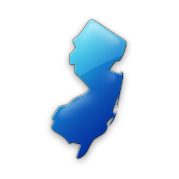 Not recognized on Federal 1040
Requires a license
Grants  same state benefits, protection & responsibilities of married couples 
Must be at least 18 years of age, or meet requirements for exceptions
NJ Filing status Civil Union treated like equivalent Married status (i.e. - MFS/CU Filing Separately, MFJ/CU Filing Jointly)
Note:  NJ Recognizes Domestic Partners as dependents, and allows a dependent exemption.  This is IN-SCOPE
11-04-2015
NJ TAX TY2014 v1
10
[Speaker Notes: Eligibility for Civil Union:
Must not be in another civil union, domestic partnership or marriage in this state or that is recognized by this state
Be of the same sex; and 
Be at least 18 years of age, or meet requirements for exceptions
Not closely related (descendent, sibling, aunt, uncle, niece or nephew) 

Benefits-State based rights:
Eligible for Family Leave
Joint ownership of property
State employees-guaranteed insurance, health and pension benefits to partner
Inheritance rights

Responsibilities:
Liable for partners debts
Obligation for support of other partner during CU or after CU Termination, like marriage


In cases of Civil Union……….On TW ……answering the questions on NJ 1040 p. 3 top :
“If filing with a CU partner or as a surviving CU partner, check one of the following”
  o    CU couple filing joint return                    o    CU couple filing separate return              o   Surviving CU partner

This helps determine what box to check off under Filing status]
Married Filing Separate (MFS) – (Highest Tax Rate)
Taxpayer chooses to file MFS
Show spouse name/SSN on return
If one spouse itemizes, other spouse must also itemize
First to file sets standard; 2nd could reject if not in sync
If taxpayer didn’t live with spouse last 6 months but provided home for dependent child, select HOH rather than MFS
11-04-2015
NJ TAX TY2014 v1
11
[Speaker Notes: There are cases where each filing MFS instead of MFJ can produce better total result
 e.g. - One spouse has high medical expenses.  Might be able to reach 10%/7.5% threshold on one income in order to deduct on Schedule A, but can’t reach threshold on joint income
 e.g. – there is a lein on one of the spouses assets
 e.g.-  separation of tax liability from spouse’s
 e.g.- Lower Overall Tax Bill If One Spouse Has a Significant Itemized Deduction
Can use MFJ-MSF screen in TW to analyze which is better]
MFS – Disadvantages on Federal Return
Highest tax rate/lower standard deduction and cannot claim:
Earned Income Credit (EIC),Child Tax Credit (CTC), or Child & Dependent Care (CDC) credit
Education credits 
Student loan interest Deduction
No tax-free exclusion of Social Security or US bond interest
Capital loss limited to $1,500 (not $3,000)
11-04-2015
NJ TAX TY2014 v1
12
MFS – Disadvantages on Federal Return
(cont’d)
When Lived With Spouse Anytime During Year:
Taxable income must include 85% of Social Security & RR Benefits received
Cannot claim Credit for the Elderly or the Disabled
Cannot roll over Traditional IRA to Roth IRA
11-04-2015
NJ TAX TY2014 v1
13
Pub 4012 Tab B
Head Of Household (HOH)
Must have a “qualifying person” as defined in 4012 Page B-3 chart
Qualifying Child Dependent or
Qualifying Relative Dependent
Must have paid more than ½ the cost of keeping up your home in tax year
Qualified Person lived with you for more than ½ the year 
Child is considered to have lived with you all year if born or died during year
Qualifying relatives who are parents may live elsewhere (includes Canada & Mexico) as long as you paid over 50% of cost of living expenses
11-04-2015
NJ TAX TY2014 v1
14
Pub 4012 Tab B
Head of Household (HOH) Qualifying Person Chart
Rules for qualifying person for HOH not exactly the same as for Dependency
11-04-2015
NJ TAX TY2014 v1
15
[Speaker Notes: See Pub 4012 Tab B chart to determine “Who is a qualifying person qualifying you to file as HOH?”

 Rules for qualifying person for HOH filing status are not exactly the same as rules for Dependency
 Always use charts in Pub 4012 to determine HOH qualifying rules &/or Dependency qualifying rules
 QC/QR laminated tool (or online version via TaxPrep4Free.org) can be very helpful here

IRS.gov site has a tool to help determine filing status & dependents:
“Interactive Tax Assistant”.  Link available on TaxPrep4Free.org Preparer page]
Pub 4012 Tab B
Head Of Household (HOH) If Unmarried or Legally Separated
Rules become more complicated when parents are 
Unmarried
Divorced or 
Separated
Counselors should consult  Pub 4012 Tab B Qualifying Person chart and footnotes.  Support  and Divorce agreements should also be considered.
See also IRS online ITA or Tax-Aide QC/QR Tool
16
11-04-2015
NJ TAX TY2014 v1
16
Pub 4012 Tab B
Head Of Household (HOH)If Married but Lived Apart
Lived apart last 6 months
Provided over 50% cost of maintaining home
Was main home for your child, adopted child, stepchild, or eligible foster child for over 6 months 
No other relatives qualify to claim exemption
11-04-2015
NJ TAX TY2014 v1
17
Qualifying Widow/Widower (QW)
Spouse died in one of two years prior to current Tax Year (TY)
Can file MFJ in 1st year, then QW for 2 years, then file HOH or single thereafter
Has child who qualifies as dependent
Provided over 50% of the cost of maintaining a home which was child’s main home for the entire year
NOTE: Entitled to file MFJ if spouse died after end of current tax year (e.g. for TY2014, spouse died in 2015)
11-04-2015
NJ TAX TY2014 v1
18
[Speaker Notes: After someone dies, a final return must be filed by surviving spouse or executor]
Qualifying Widow/Widower (QW) Scenarios
Spouse died in current tax year (e.g. for TY2014, spouse died in 2014 or before filing in 2015)
If not remarried in current tax year file MFJ with deceased spouse
If remarried, file MFJ with new spouse; deceased spouse files MFS
Spouse died in either of two prior years and not re-married (e.g. for TY2014, spouse died in 2012 or 2013)
With qualifying dependent, file QW
With no qualifying dependent, file S
Spouse died more than two years ago  (i.e. for TY 2014, spouse died 2011 or earlier)
File S or HOH
11-04-2015
NJ TAX TY2014 v1
19